Розмноження та його значення. Форми розмноження тварин. Статеві клітини та запліднення.
Мета:розглянути процеси розмноження у тварин; форми розмноження; розвивати вміння співставляти й робити висновки, аналізувати інформацію і використовувати раніше отриманні знання; виховувати бережливе ставлення до тварин.
Які функції виконує травна система?Які функції виконує дихальна система?Які функції виконує видільна система?Які функції виконує транспортна система?Які органи дихання є у тварин?Які органи входять до складу транспортної системи?
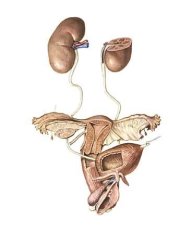 Особливості будови та функції
Комахи з повним перетворенням
Комахи з неповним перетворенням
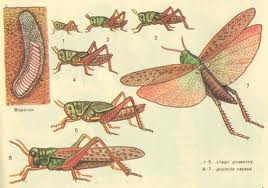 Процес розмноження Найпростіших
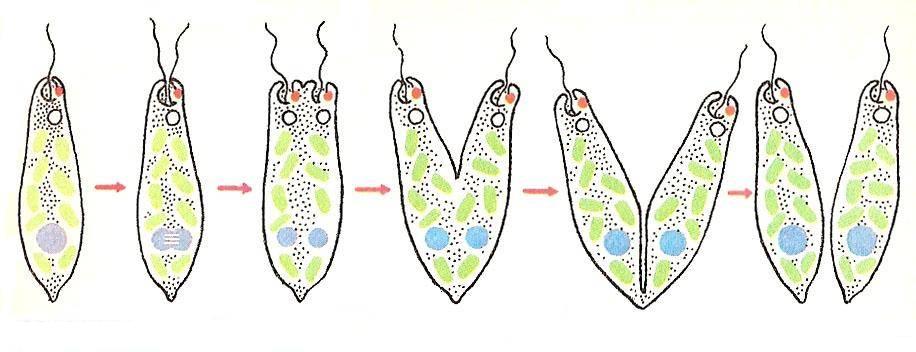 Життєвий цикли тварин
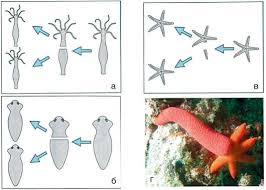 Розмноження гідри прісноводної
Розмноження у Ссавців, їх  розвиток
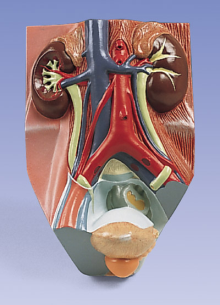 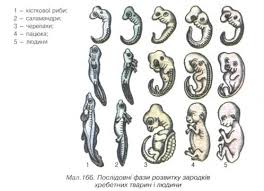 Статеві клітини і органи розмноження
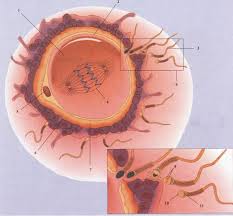 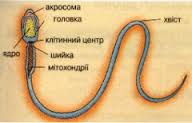 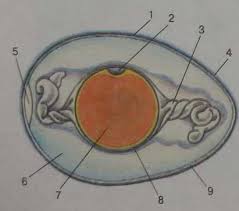 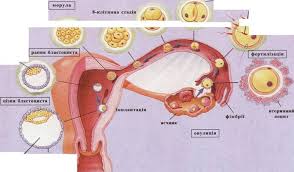 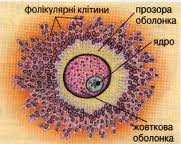 Ссавці Яйцекладні,  Сумчасті, Плацентарні
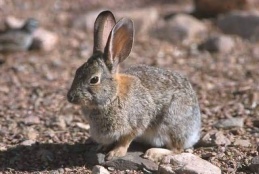 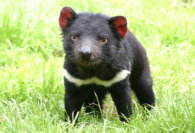 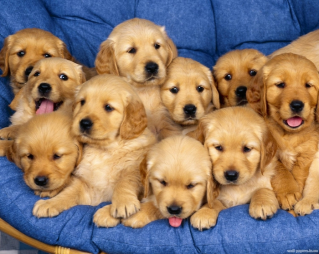 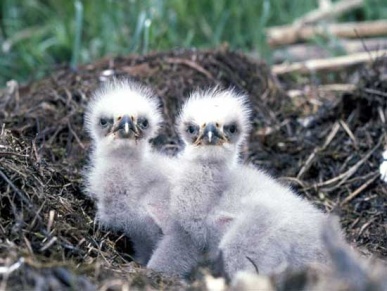 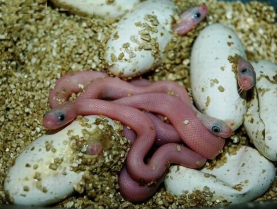 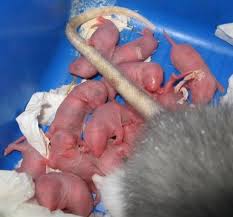 Різноманітність тварин
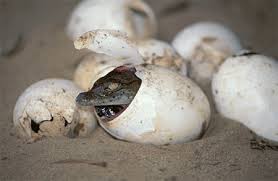 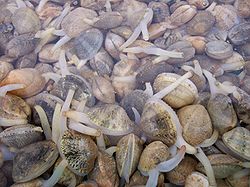 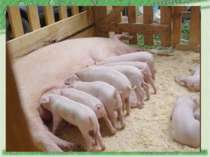 Питання для обговорення
Що таке процес розмноження?
Які типи розмноження є у тварин?
Як розмножуються Найпростіші тварини?
Як поділяють Ссавців за характером розмноження?